Chào mừng các con
 đến với tiết học môn Toán
KHỞI ĐỘNG
19 cm
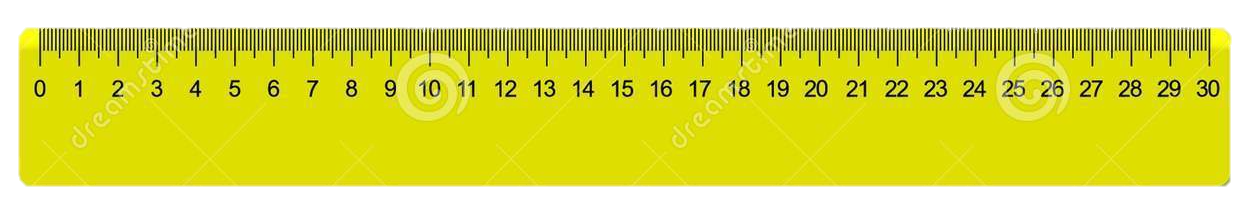 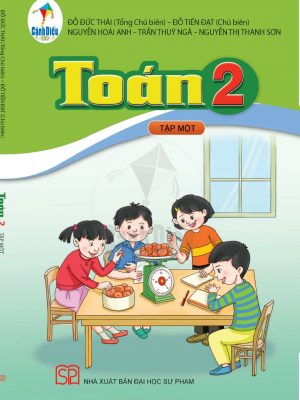 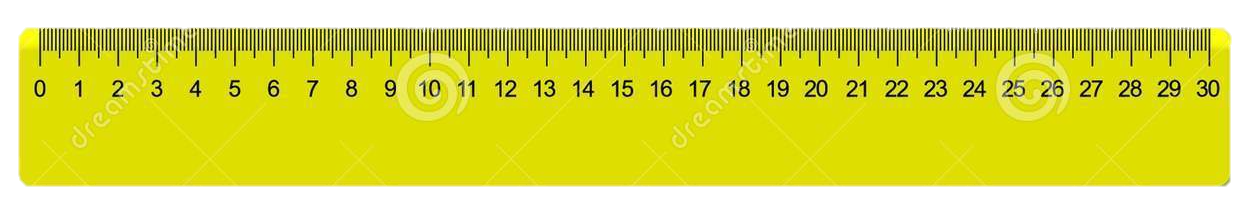 26 cm
ĐỀ - XI - MÉT
Hãy đo và chọn ra băng giấy dài 10cm
8 cm
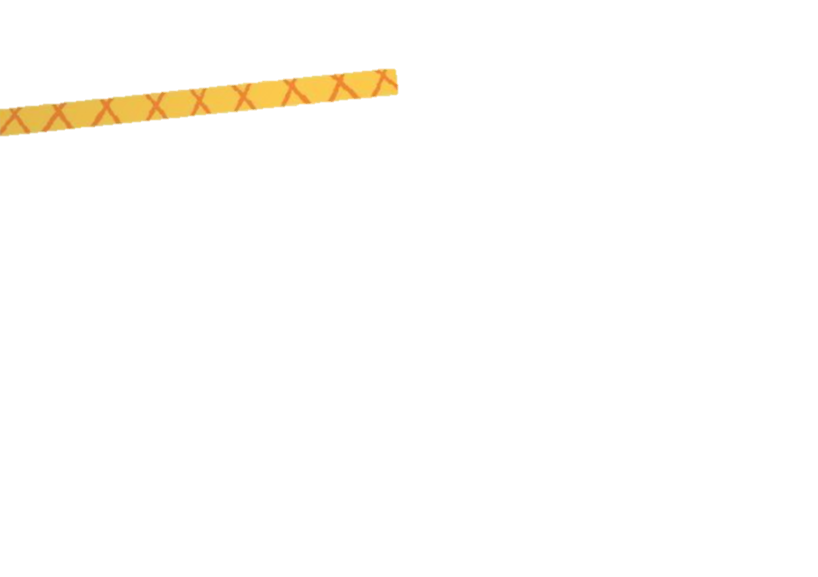 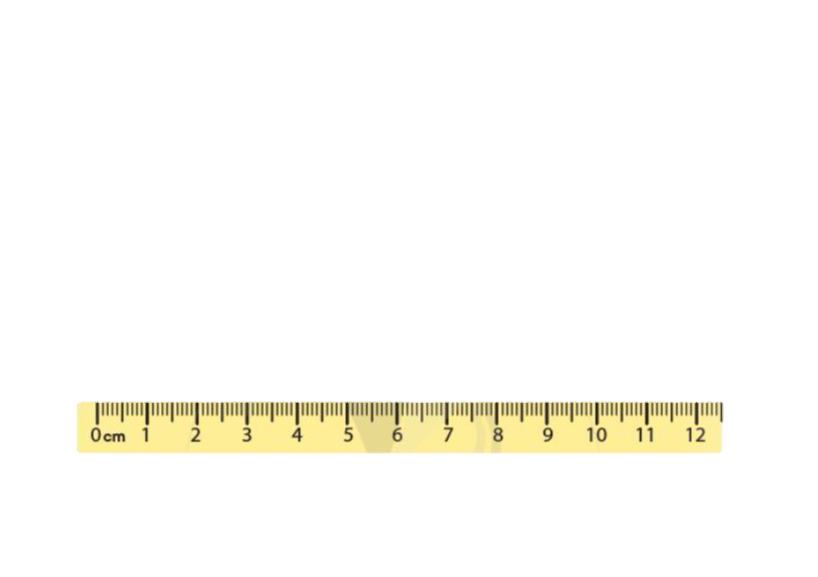 10 cm
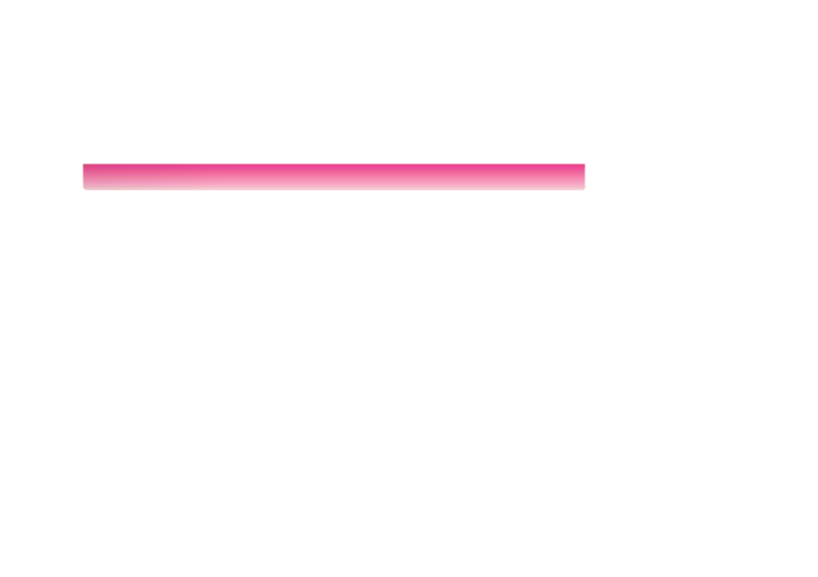 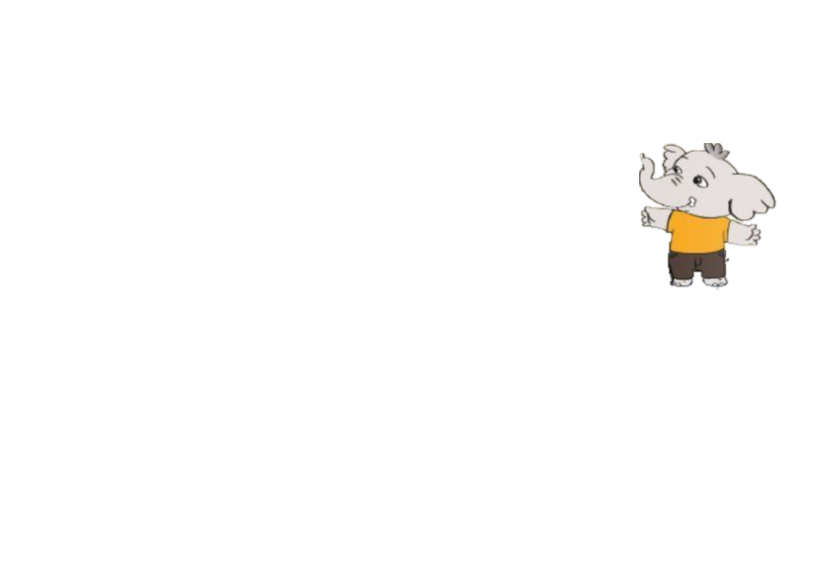 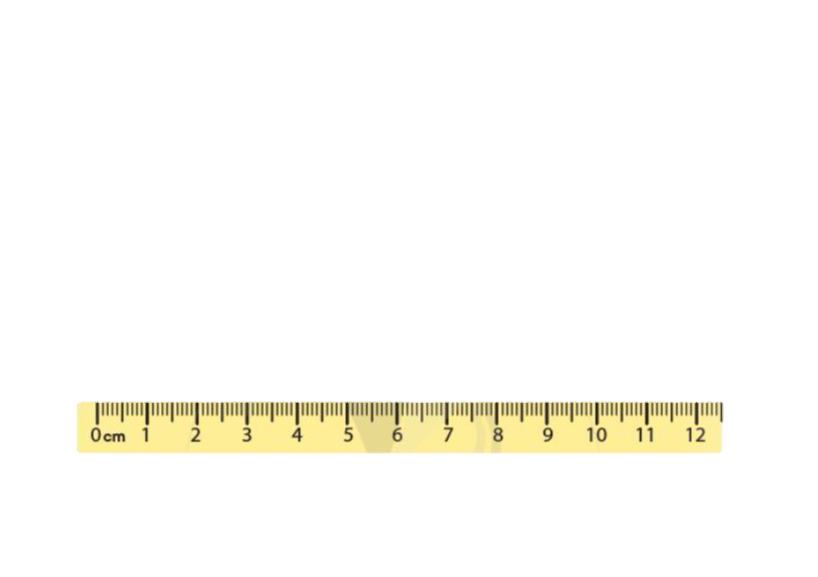 11 cm
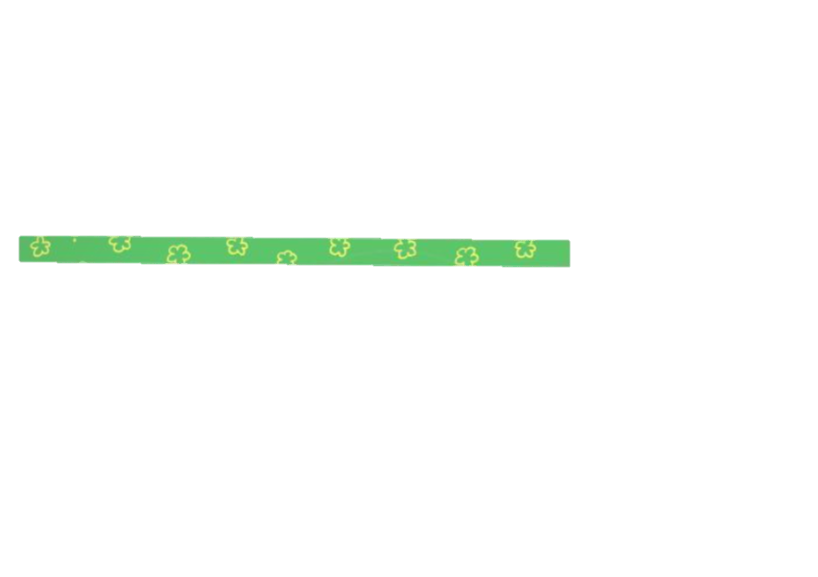 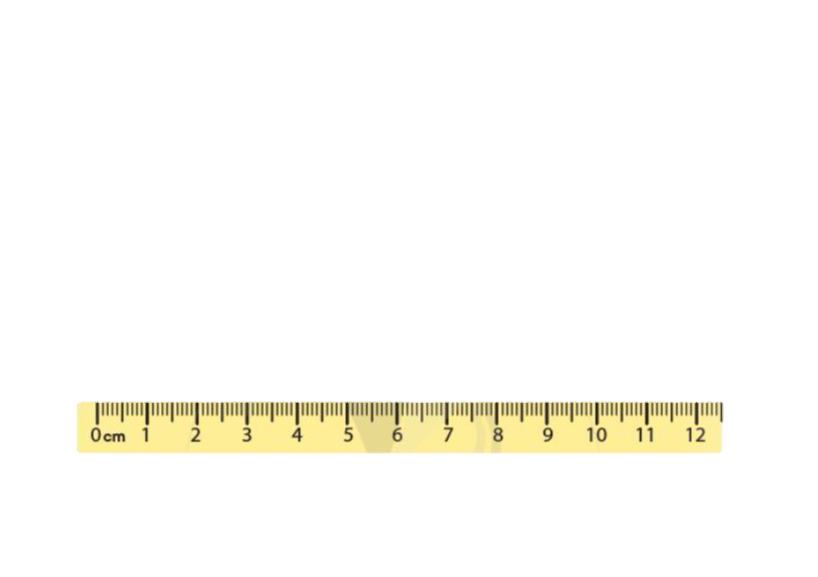 1 dm
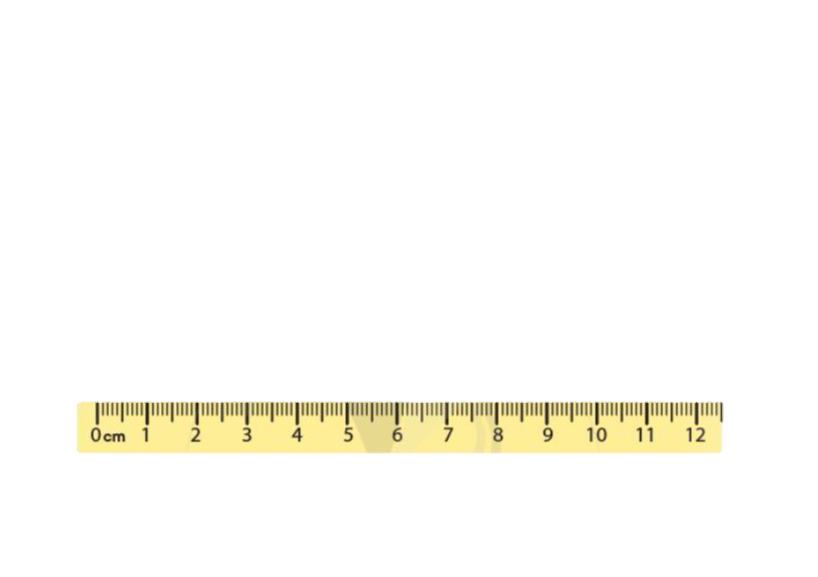 Đề - xi – mét là đơn vị đo độ dài, viết tắt là dm
10 cm = 1dm
1 dm = 10cm
1
Chọn thẻ ghi số đo thích hợp với mỗi đồ vật sau:
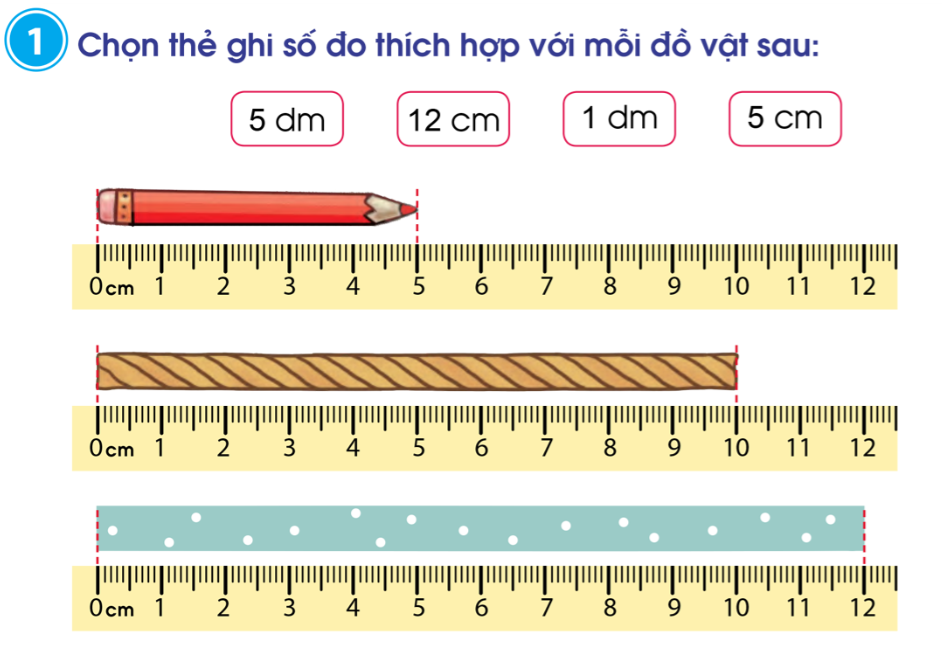 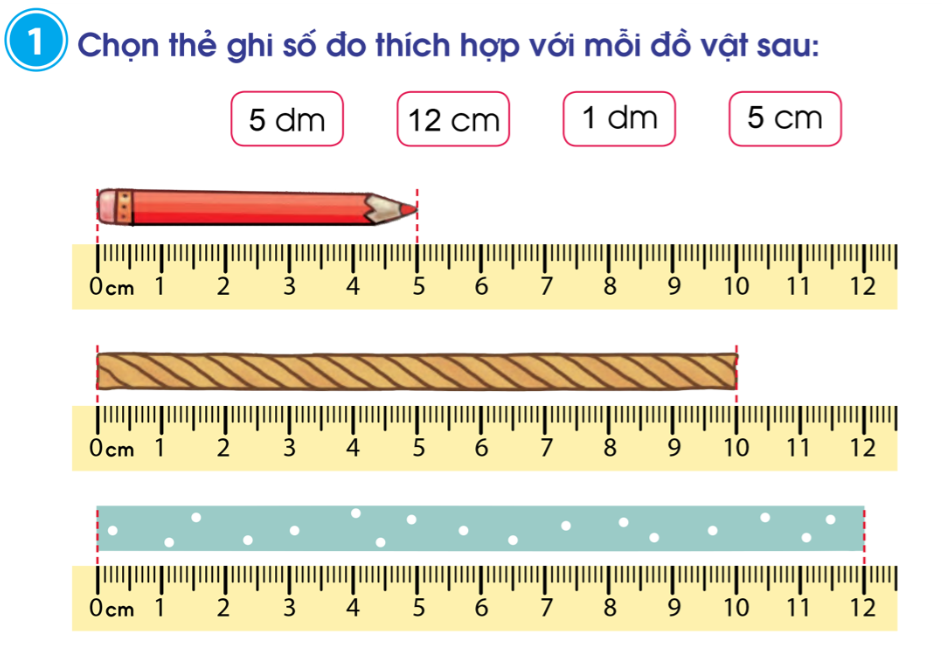 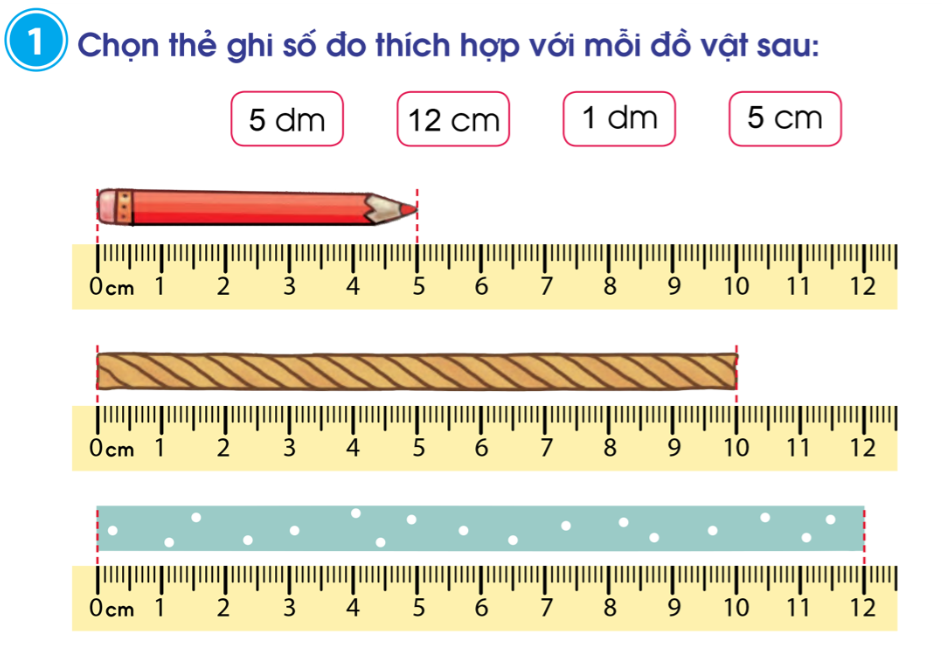 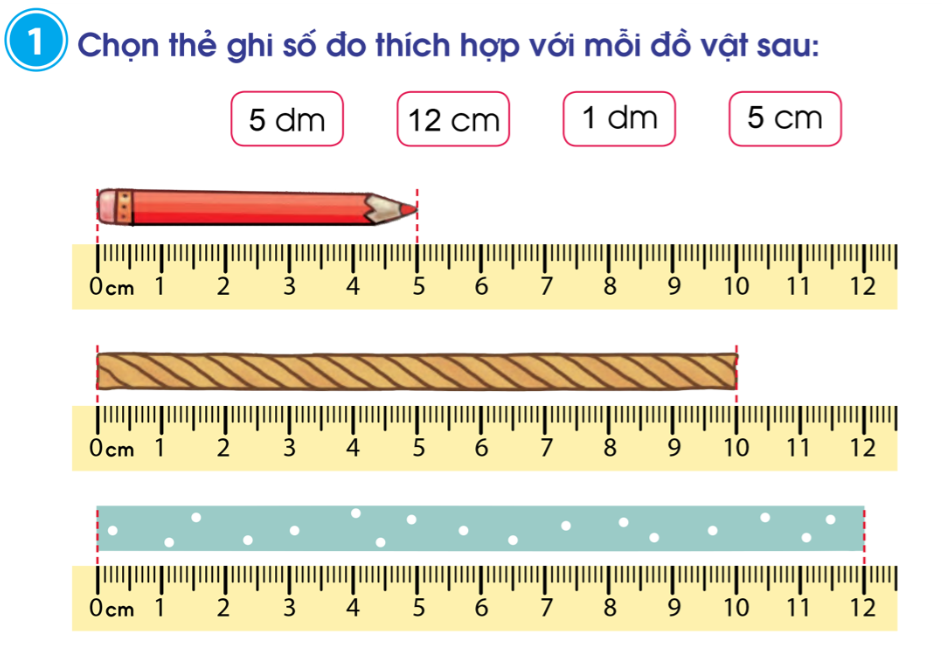 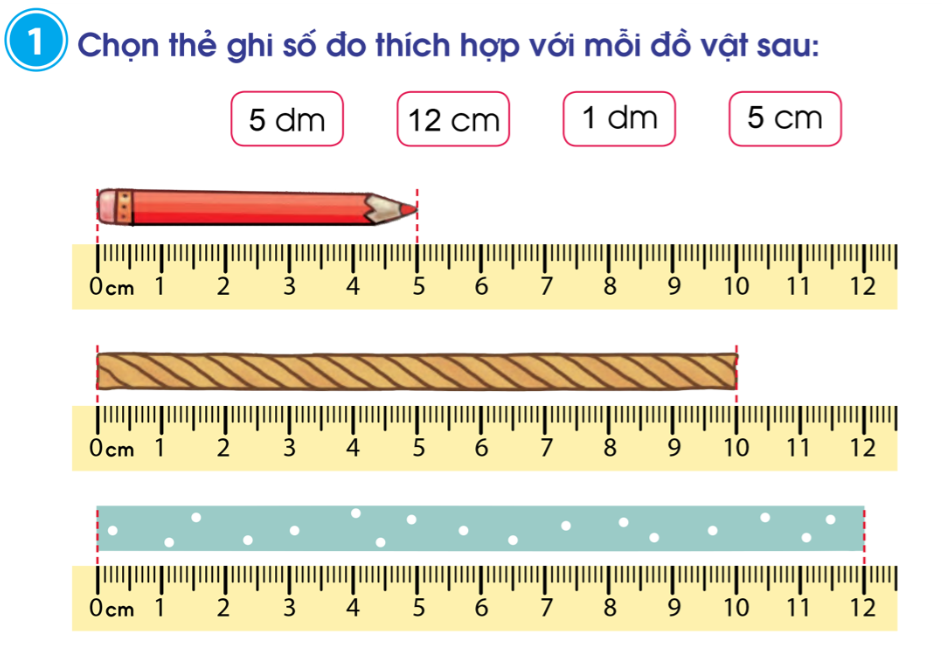 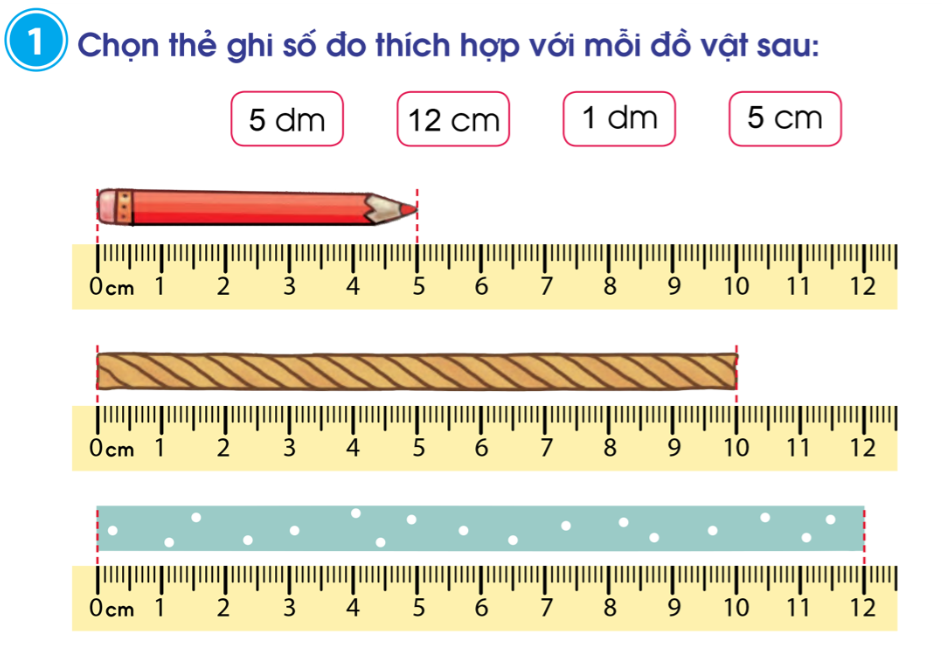 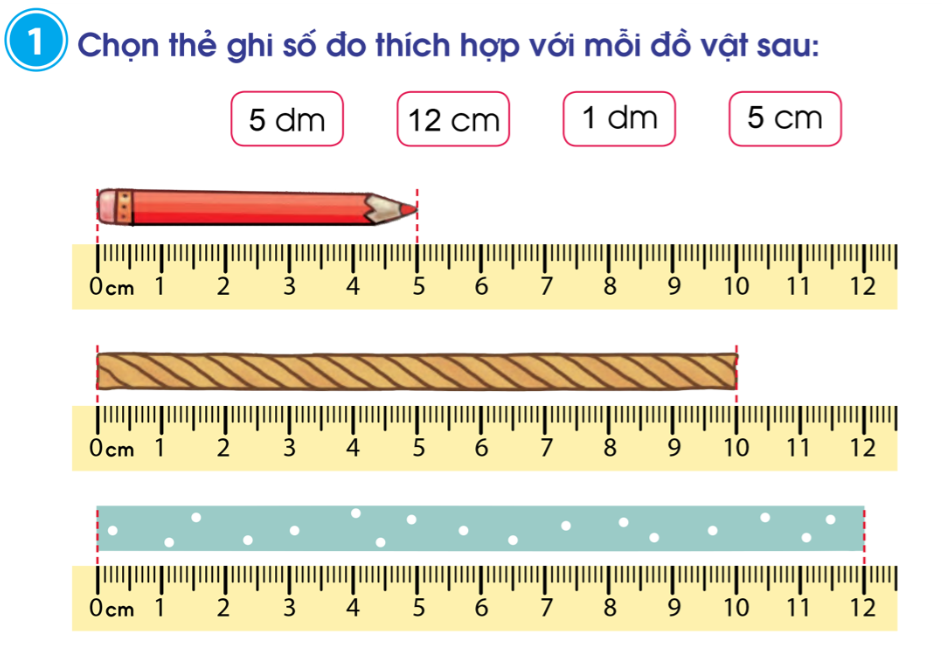 2
Tìm trên thước kẻ vạch ứng với 1dm, 2dm
1 dm
2 dm
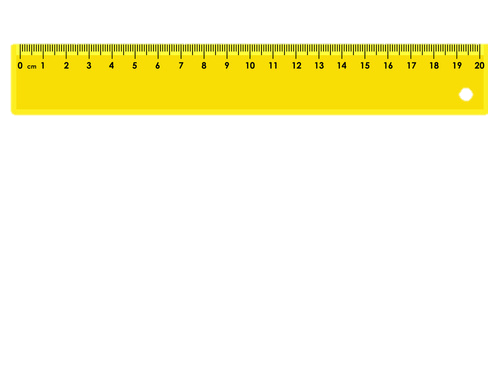 b. Em hãy cho biết, 2dm bằng bao nhiêu xăng – ti – mét?
2 dm = 20cm
3 dm
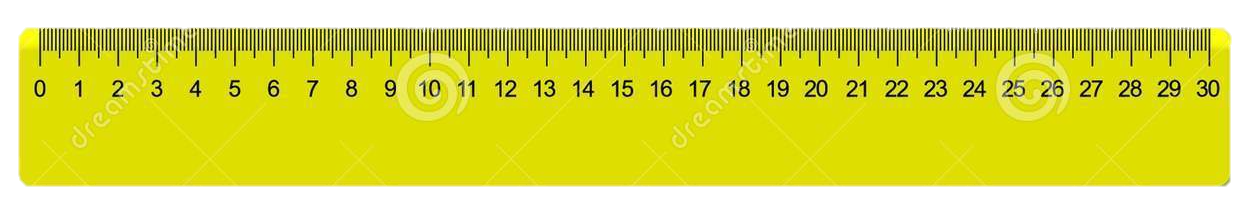 3 dm = 30cm
TRÒ CHƠI
 ĐÀO VÀNG
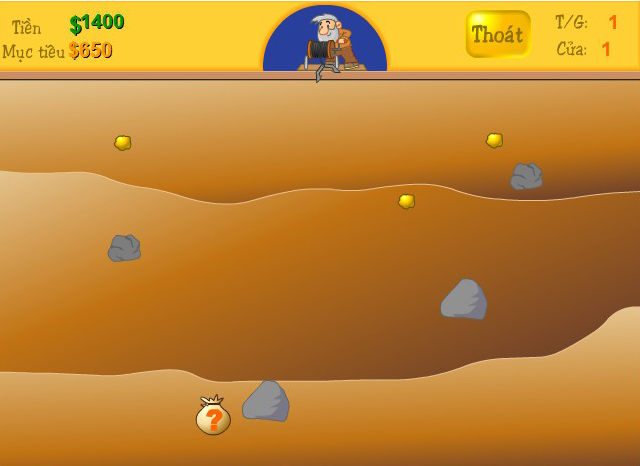 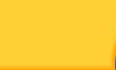 10$
20$
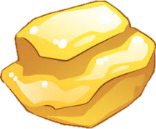 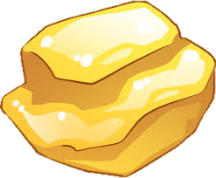 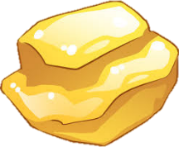 50$
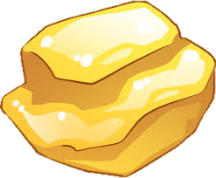 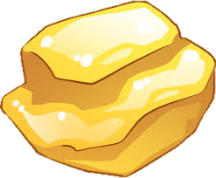 150$
150$
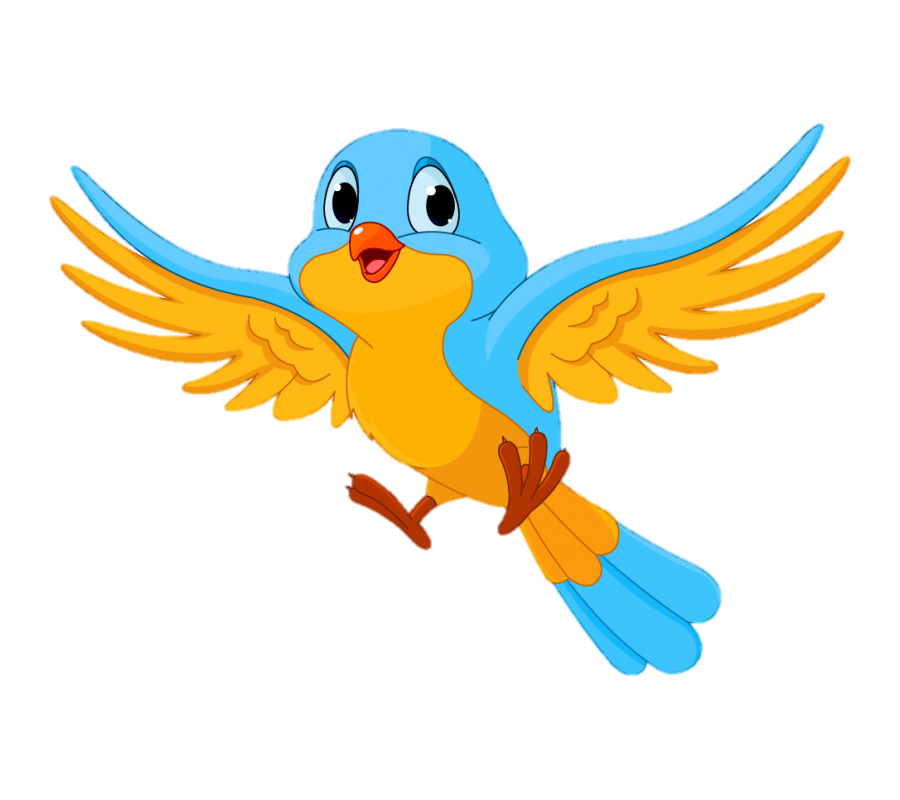 1 dm = ? cm
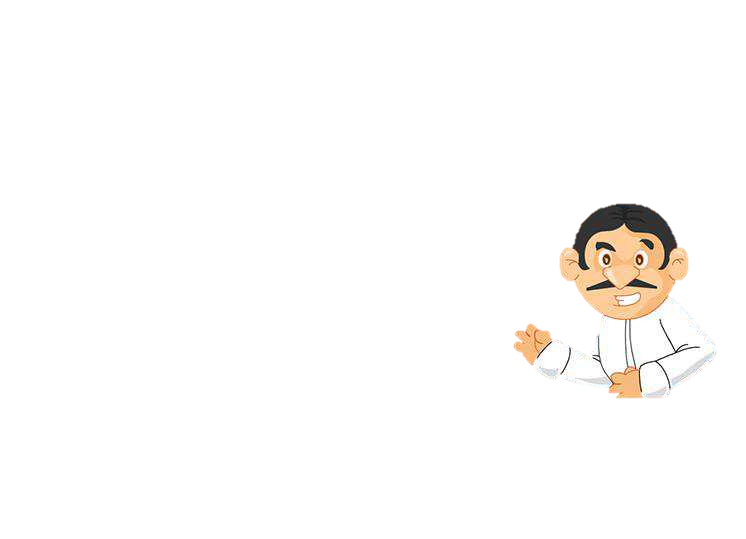 B. 1
A. 8
C. 10
D. 2
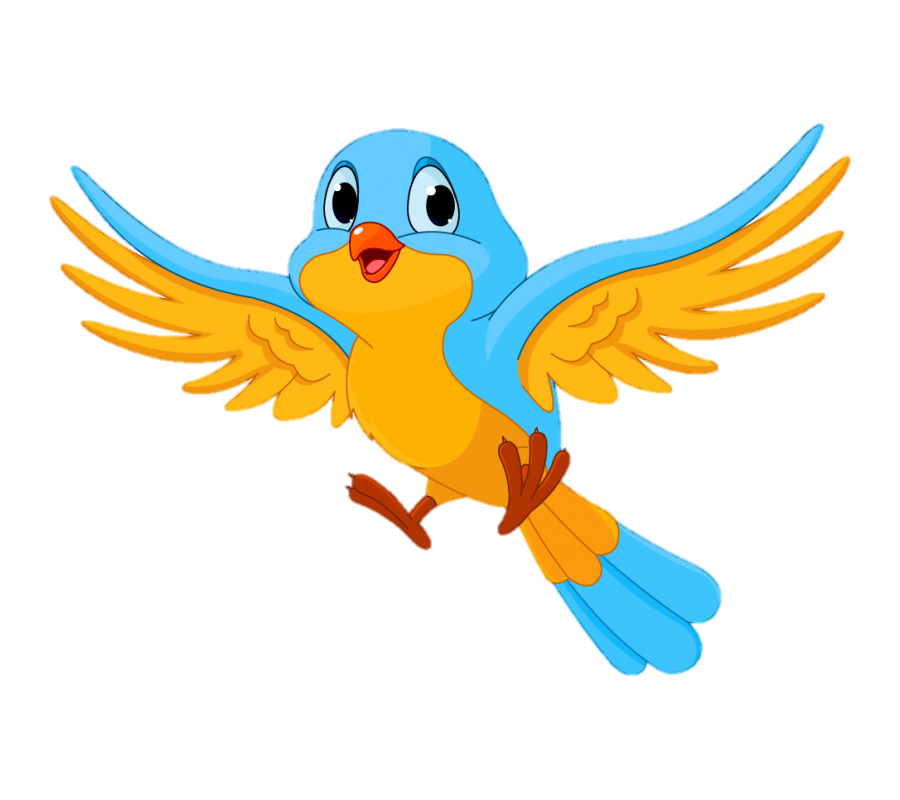 2 dm = ? cm
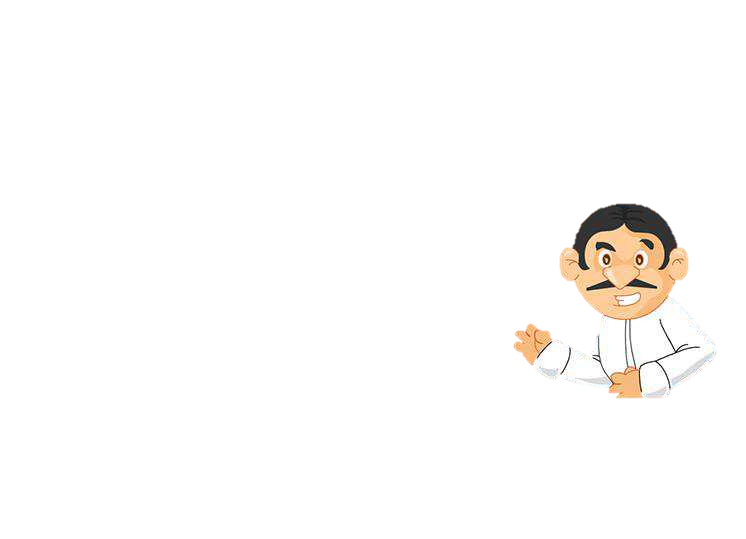 A. 20
B. 10
D. 1
C. 2
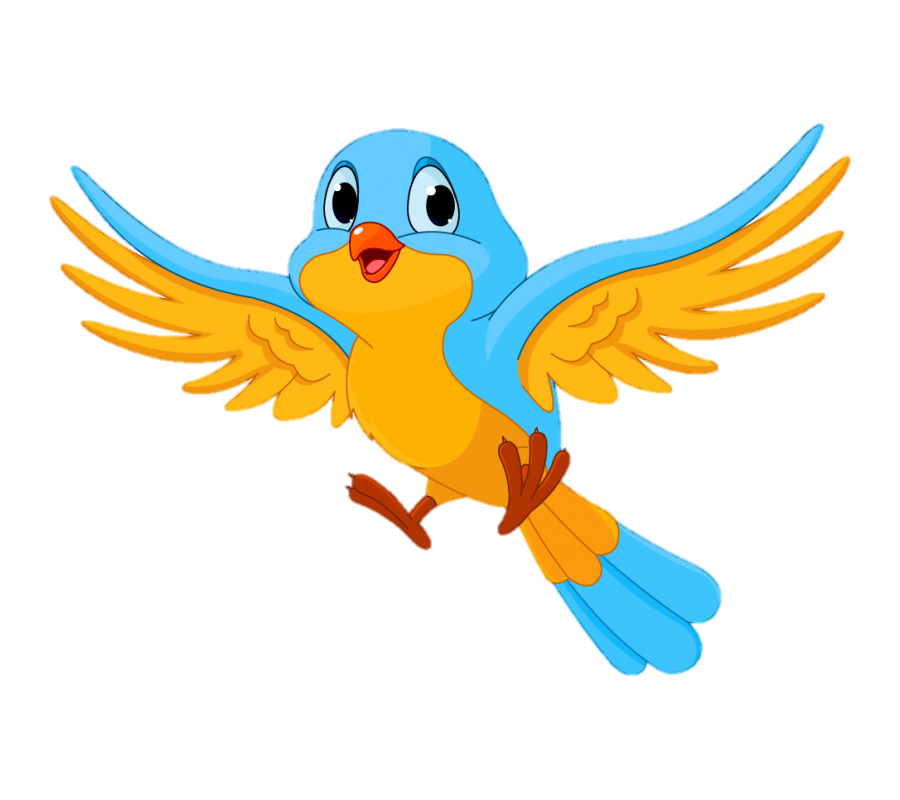 40 cm = ? dm
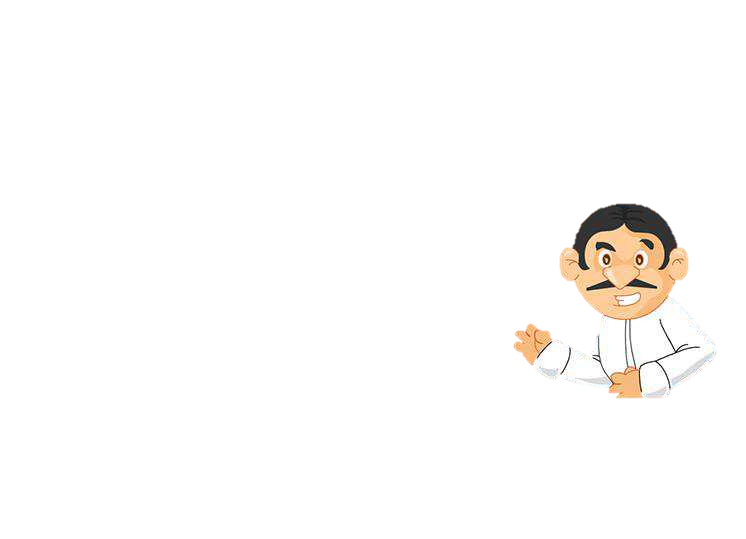 B. 10
A. 40
C. 4
D. 1
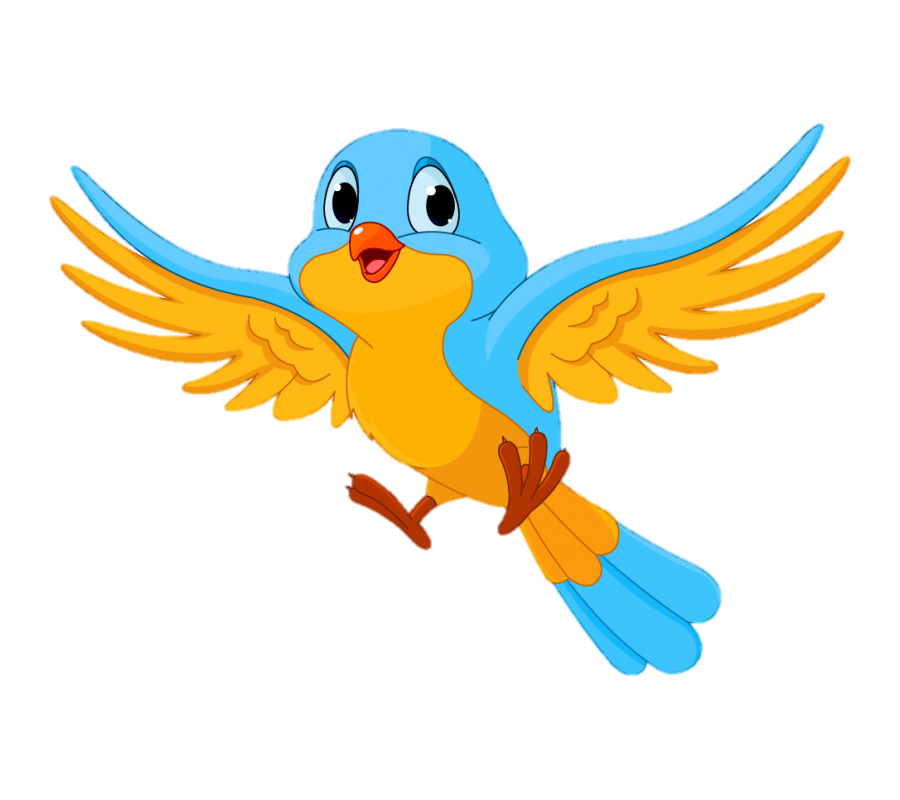 Băng giấy dài bao nhiêu xăng - ti - mét?
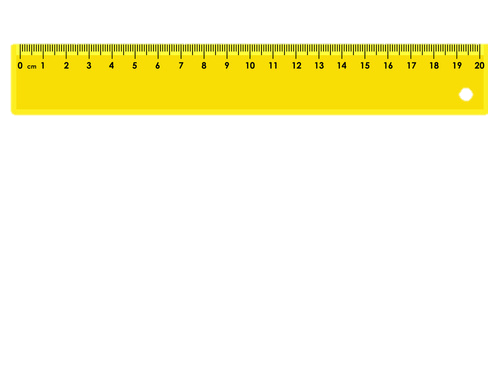 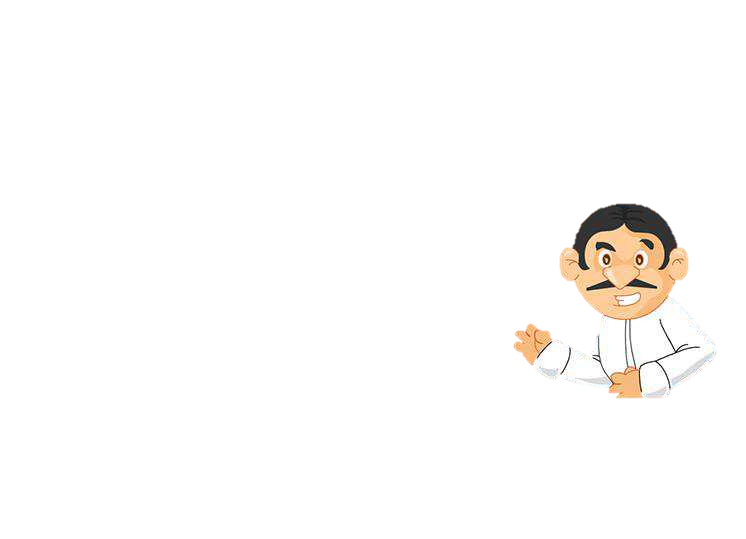 B. 9 cm
A. 8 cm
C. 10 cm
D. 9 dm
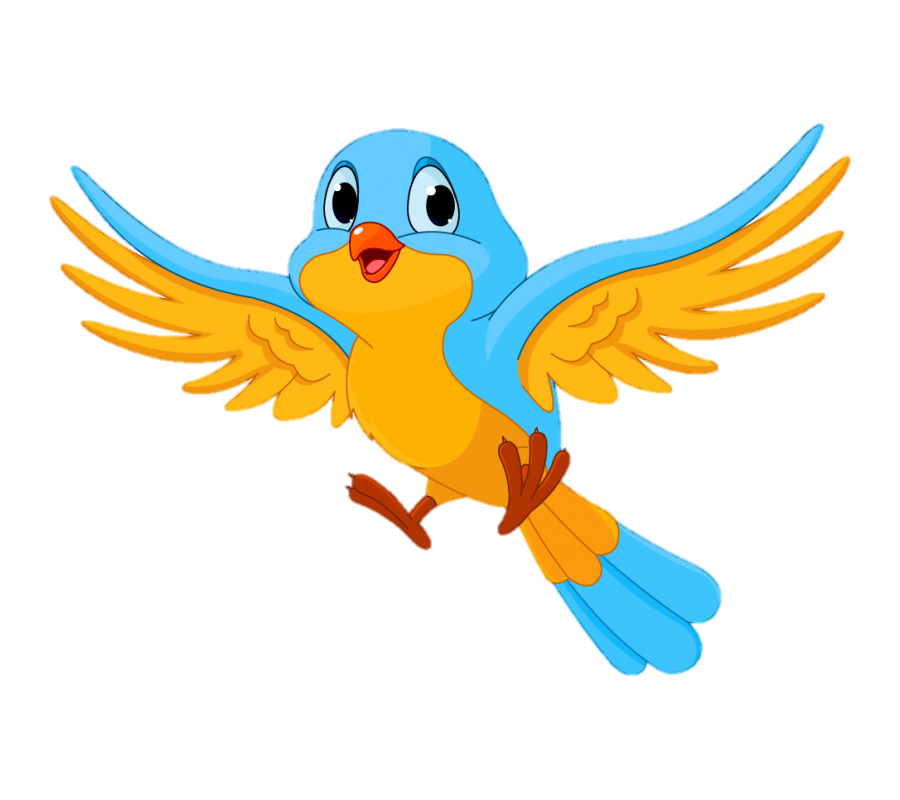 Băng giấy dài bao nhiêu đề - xi - mét?
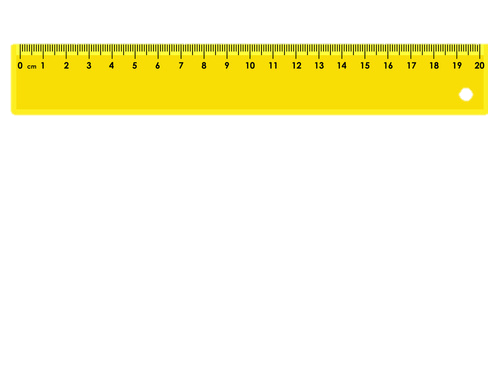 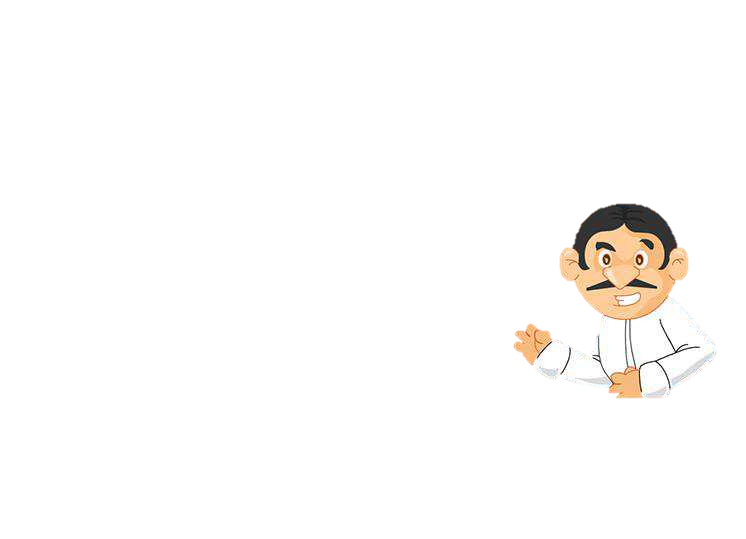 B. 10 dm
A. 10 cm
C. 9 cm
D. 1 dm
Tạm biệt và hẹn gặp lại 
các em